The Halloween Nor’easter of 1991The No-Name StormThe Perfect Storm The Killer Storm
Meteorological recollections 
(condensed highlights)
Walter Drag

Formerly NWS BOS-BOX 1989-2010, since then, PHI
Acknowledgements
Frank Rosenstein- NMC extended branch

Numerous forecasters within and adjacent BOS

Natural Disaster Survey Report
MPC-OPC for the imagery loops

Cardone et al (Evaluation of the Contemporary Ocean Wave models …
Glenn Field and staff for tirelessly copying data for this presentation
2
Acknowledgements
NCEI (CWC): Meteorologists Scott Stevens and Axel Graumann IR satellite imagery to support John Spillane’s encountered highly adverse conditions

ECMWF: Tim Hewson for the ECMWF N. American forecast imagery from 12z 10/25

Bill Babcock WFO BOX – CHH RAOB
Mitchell Gaines – Met intern PHI for some ppt guidance

Mathieu Ouellet Oceans Science BranchFisheries and Oceans Canada (44137,44139)

Joseph M. Sienkiewicz Chief, Ocean Applications Branch, 
NOAA/NWS Ocean Prediction Center
3
Overview
Western Atlantic from the Maritimes to FL and Puerto Rico
(10/28-11/1)
*surge and coastal flooding  (BOS worst Wed aftn Oct 30, CT-NY-NJ morning 31st,  MD-VA-NC afternoon 31st). Lost homes, lengthy road closures-infrastructure damage and multiple high tide cycles of tidal flooding to varying degrees (w little of the typical preceding rains).  

YET: NCDC CPI adjusted does not rank this storm in its yearly table 1980-  (Katrina #1 153B, Sandy #2 68B, Andrew #3 46B,  various droughts & floods, Matthew 20B,  Bob 2.7B, est 1938 5B)

*HOWEVER: MARINE was the much bigger story…USCG SAR 75 mariners in distress.  (13 deaths including  8 at sea)
The ANDREA GAIL
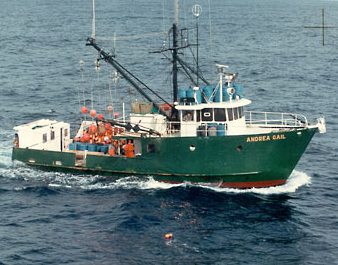 Surge relationships
ET 33mb pressure drop (1” mercury) = 1ft surge
      Remainder surge is wind and Ekman transport

Tropical (much tighter pressure gradient
 25mb pressure drop (.75” mercury) = 3 ft surge
 50mb pressure drop (1.5” mercury) = 6.5 surge
100mb pressure drop (3” mercury)   =14 ft surge
 Remainder surge is wind and Ekman transport

Bays and inlets with special enhancements wind related.
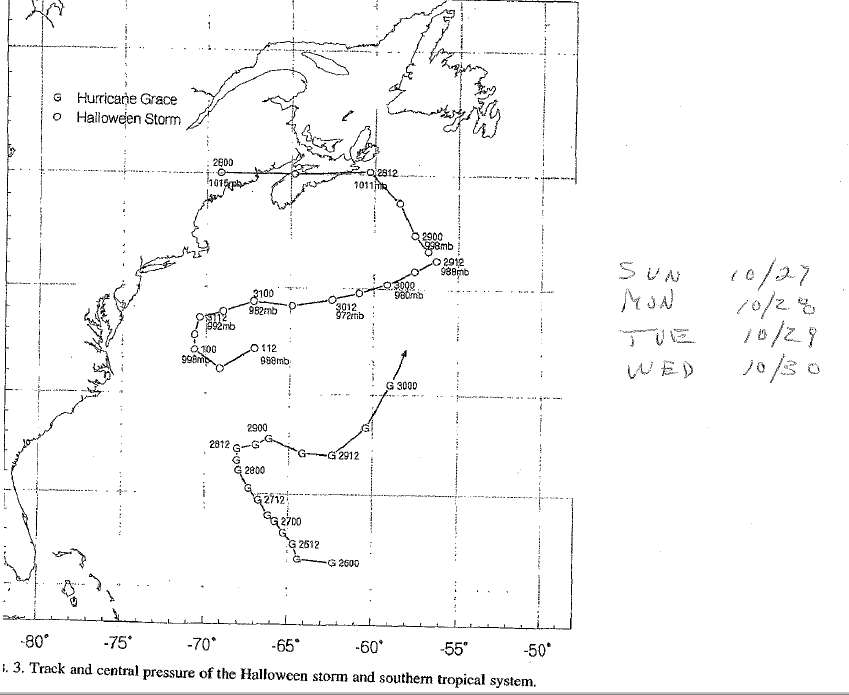 7
Satellite loop 55 sec-1:55
https://youtu.be/0FevyOcqMN0
Loop 925MB left 500MB right
www.opc.ncep.noaa.gov/perfectstorm/mpc_ps_js.shtml
Buoy comparison then and now
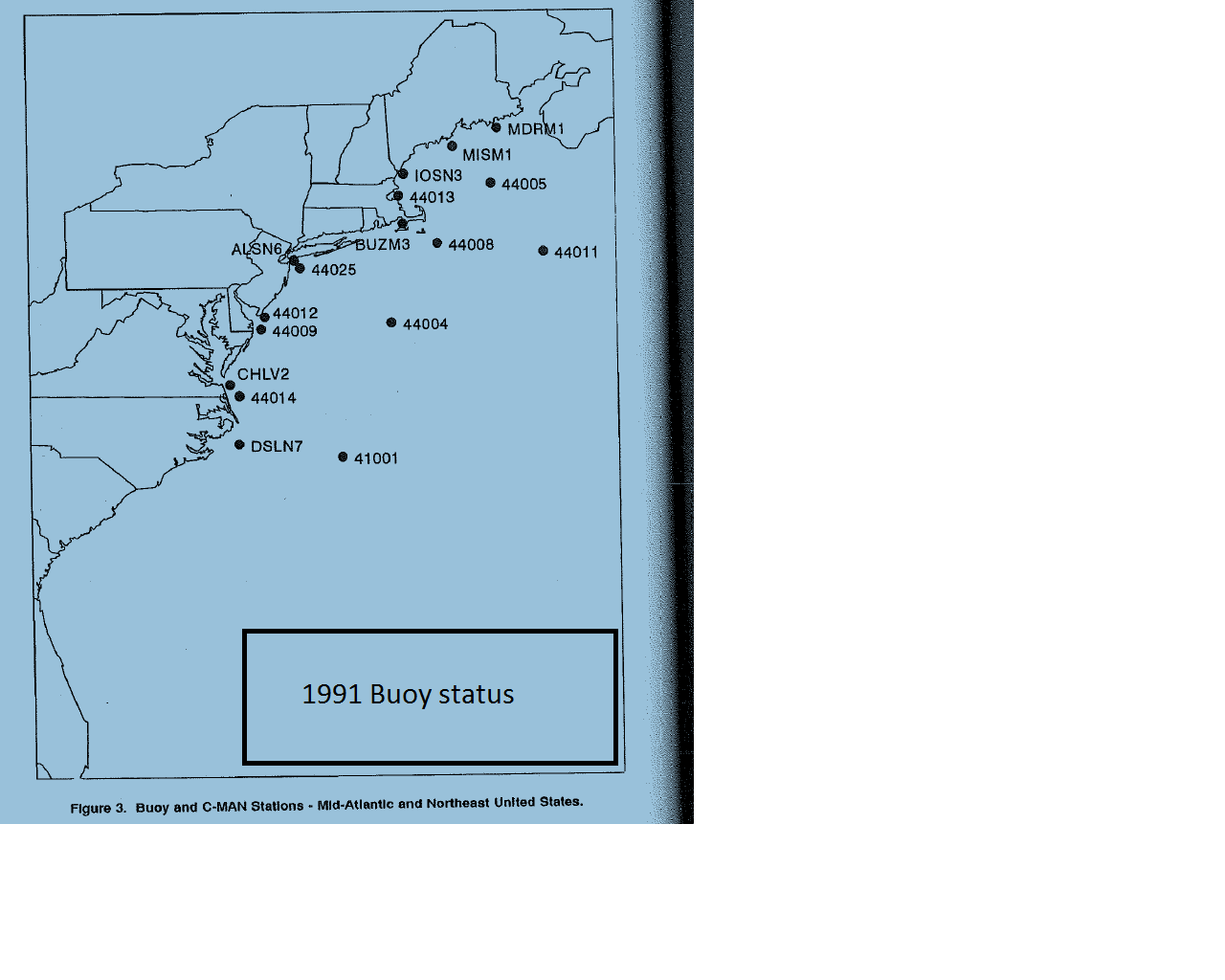 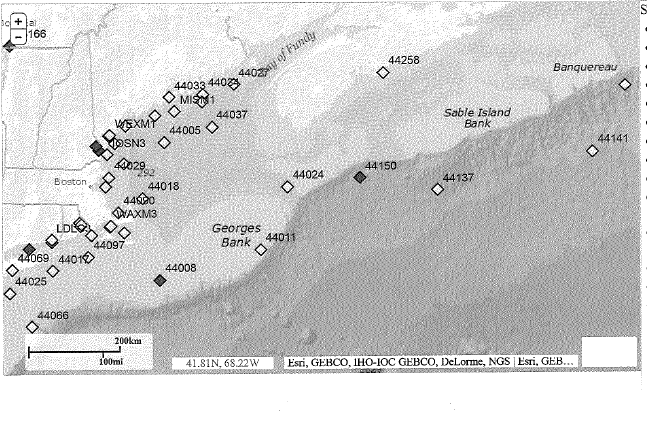 44139
2016 buoy status
Buoy documentation: Scotian plateau 44137 44139
Peak sig WH exceeded 50 ft. 

Max crest-trough amplitude near 100 ft, both PS & Superstorm of March 1993. (exceeded 100 year existing estimated design of wave ht by 50%)

Extreme storm waves are mathematically capable about 2X of highest third (sig wave height HS). Hindcasts validated!

Cardone Journal of Atmospheric and Oceanic Technology 1996 Vol 13 pp198, 201
Closer to home  44011, 44008, 44013
44011 41.1 66.6  HS 39 15z/30 (170 E of HYA) 
(50g67kt)

44008 40.5 69.5  HS 31’ 00z/31 (54 SE ACK)
(53g67kt)

44013 42.4 70.6  HS 30’ 02z/31 (16E of BOS)
(44G55kt)

Could have been worse along New England coast!!! Just like Sandy could have, along NJ-LI-CT coasts.
44137 East Scotian Slope Sig WH (m), Highest WH (m), Gust (m/s)
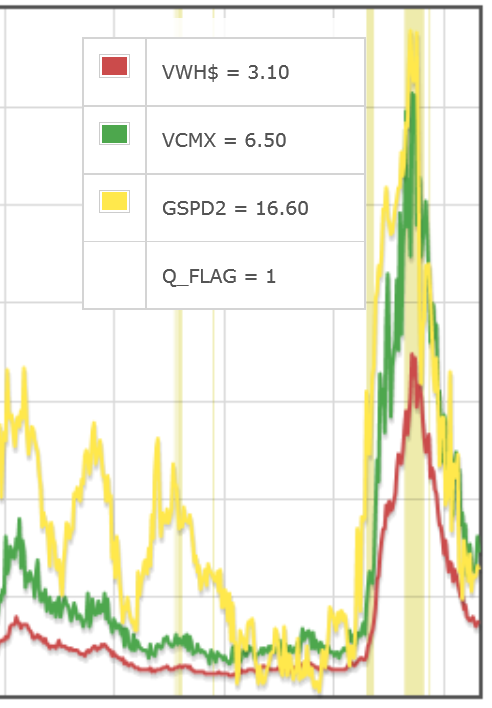 35
25
15
5
Oct 28
Oct 31
44139
23z/28      6 feet,  max  11 feet  G 38 kt

01z/29     20 feet,  max  51 feet  G48 kt

The time section follows
44139 (44.3N 57.3W) AG 44.0 56.6 Sig WH(m), Max WH(m) Gust(m/s)
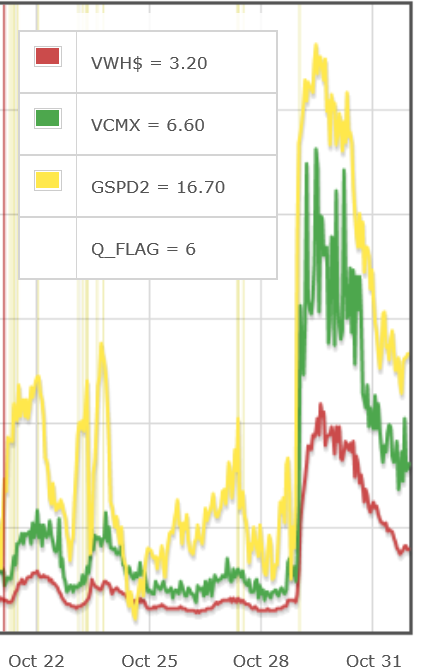 25
15
5
Andrea Gail possibilities
Hatch open (too much load), center of gravity shift,  
lost engine power? 

Buoys show unusually rapid degradation of conditions from routine to violent to extreme. Winds and seas from the northeast or east , would have been on the stern of the westward heading Andrea Gail. Conditions changed explosively. 
Vince Cardone diagnosed a low level jet that developed WSW in the NE flow and migrated at a resonance speed that would move with the swell it generated. Such resonance  (trapped or dynamic fetch) would account for the extremely rapid degradation of seas.
12z/27 Sunday morning syn gradient
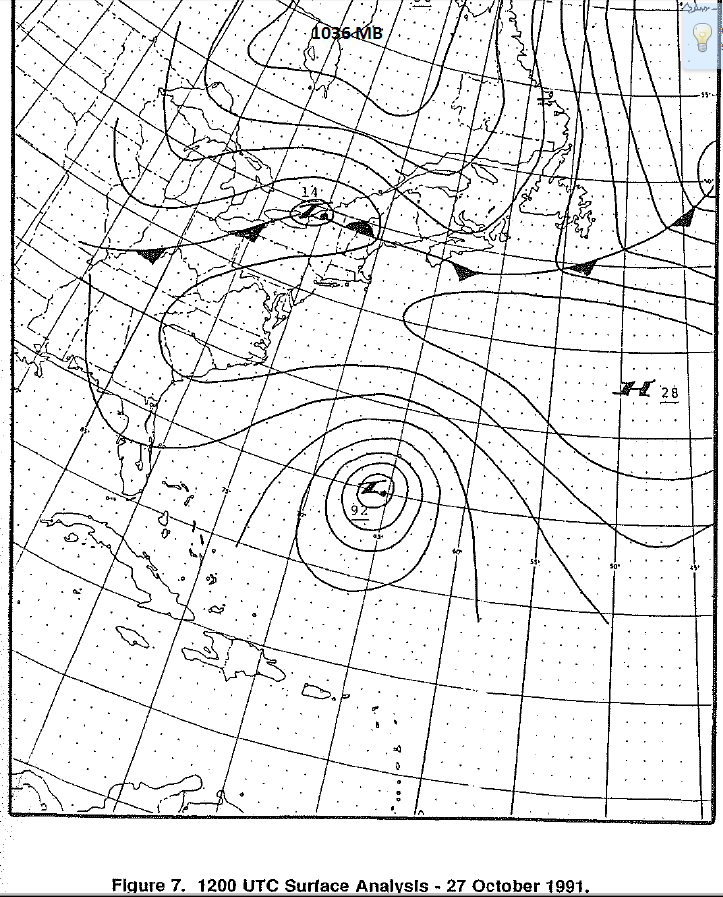 00z/28 - Sunday eve
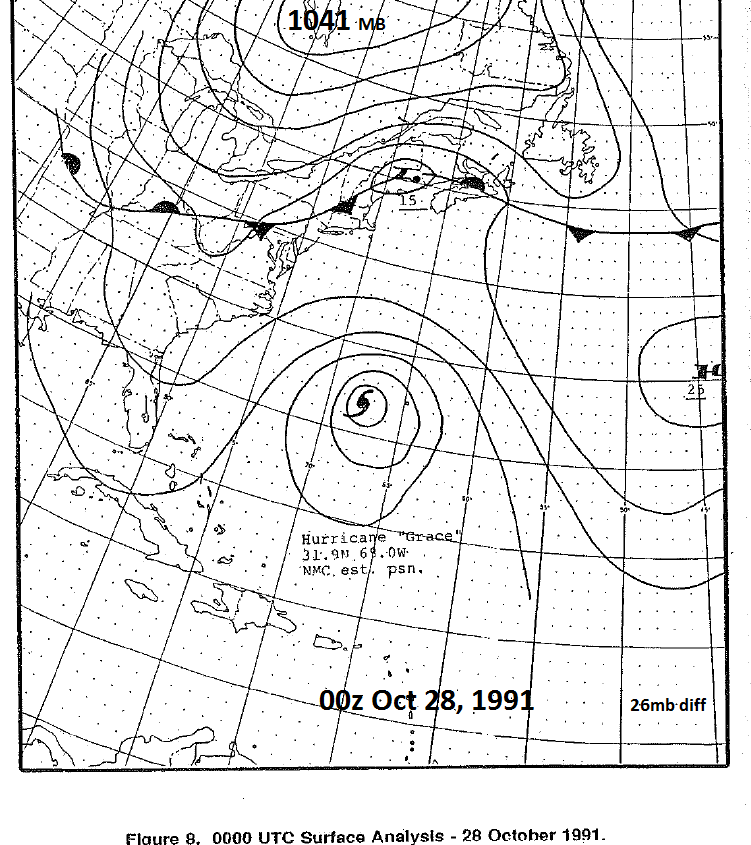 12z/28 Monday morning
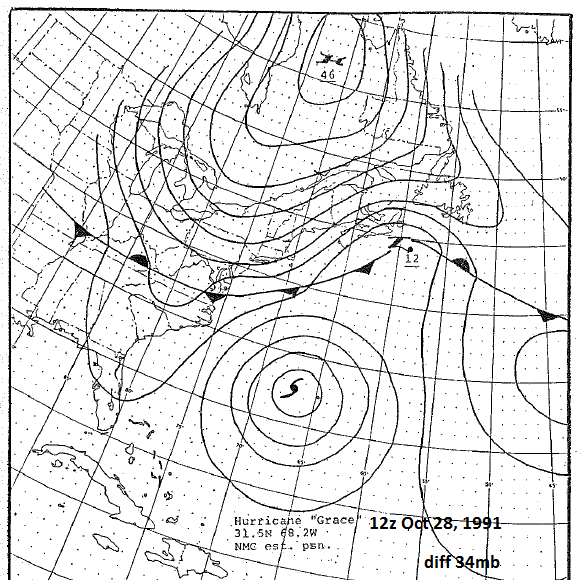 00z/29 Monday evening (AG lost 44/56)
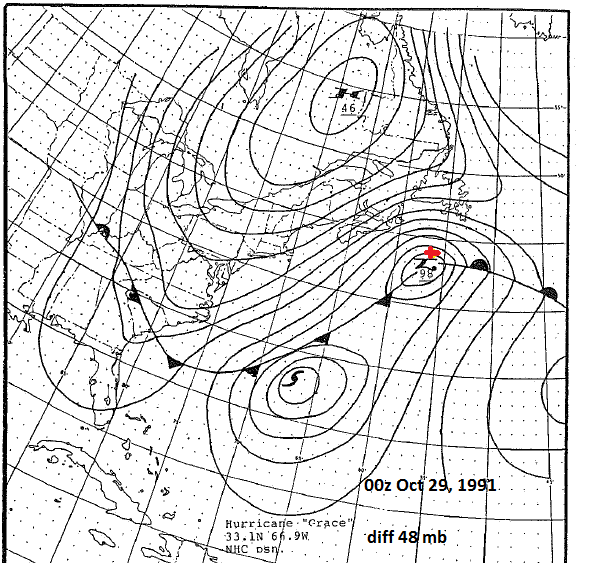 12z/29 Tuesday morning
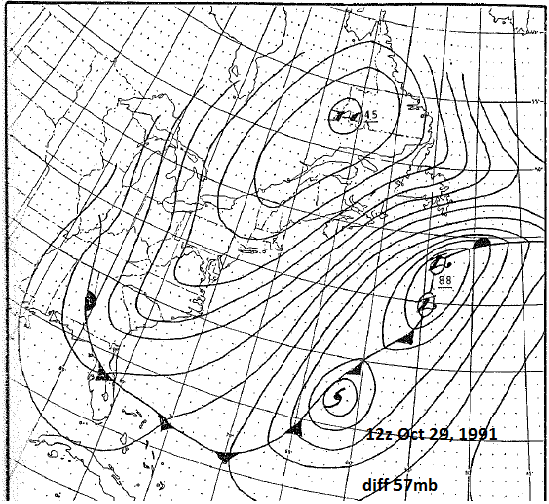 00z/30 Tuesday evening
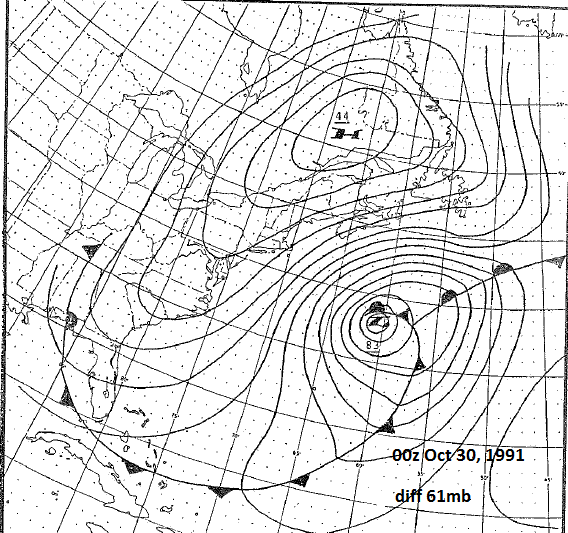 12z/30 Wednesday – our day
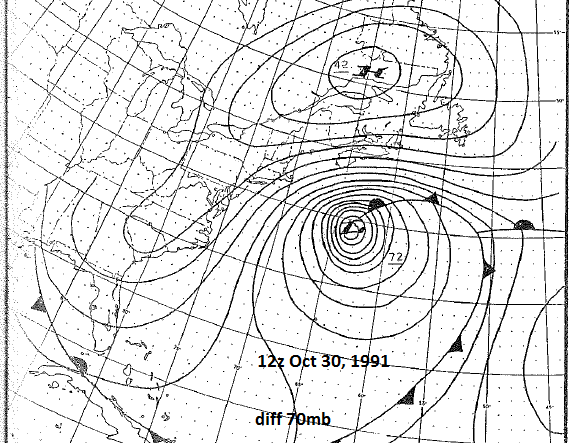 00Z/31 (Wed eve) – H60 ditch 60 se MTK
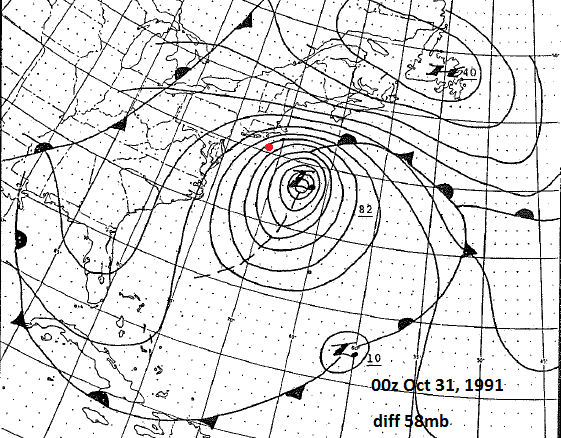 12z/31 (Thursday morning)
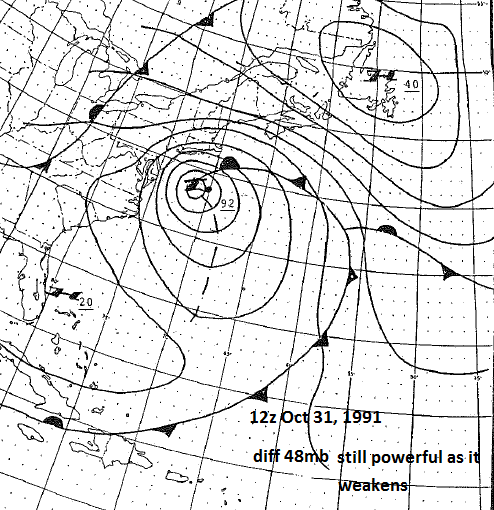 EC 12z 25 60 hr fcst 00z 28 500mb sfc
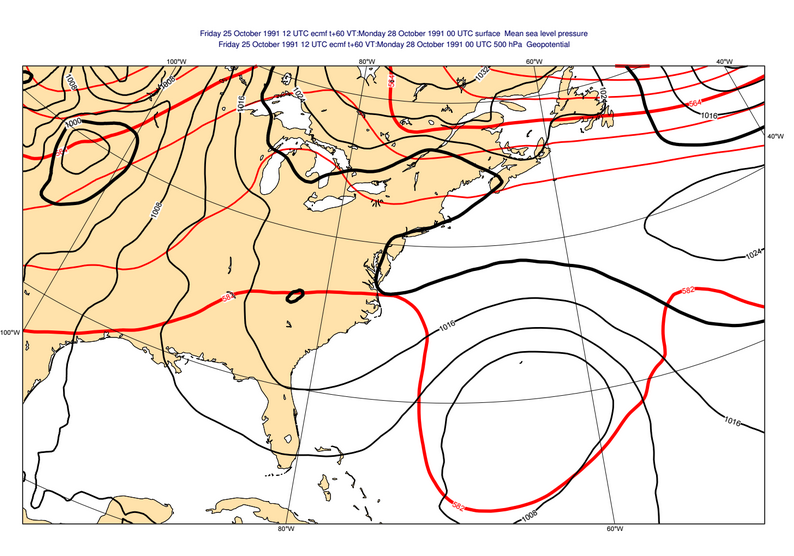 EC 12z 25 84 hr fcst 00z 29 500mb sfc
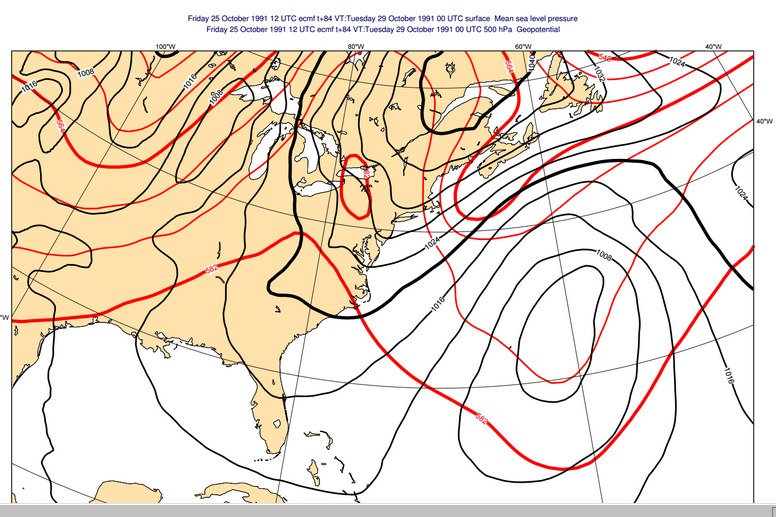 EC 12z 25 96 hr fcst 12z 29 500mb sfc
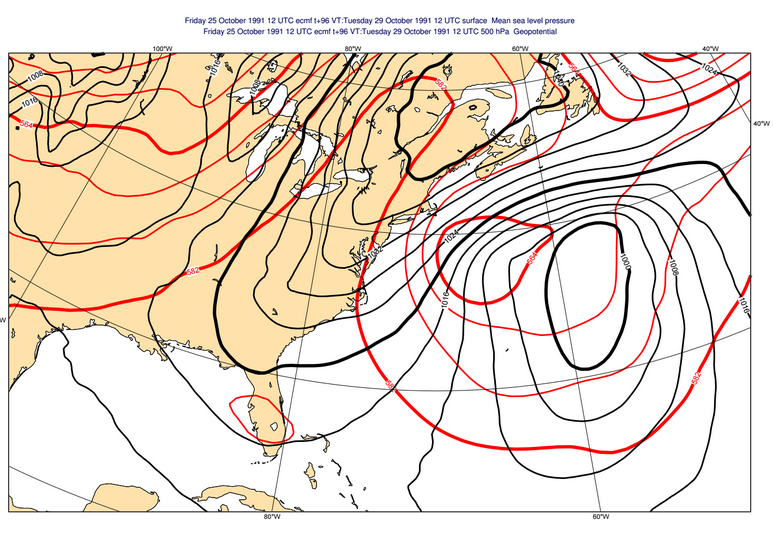 EC12z 25 120 hr fcst 12z 30 500mb sfc
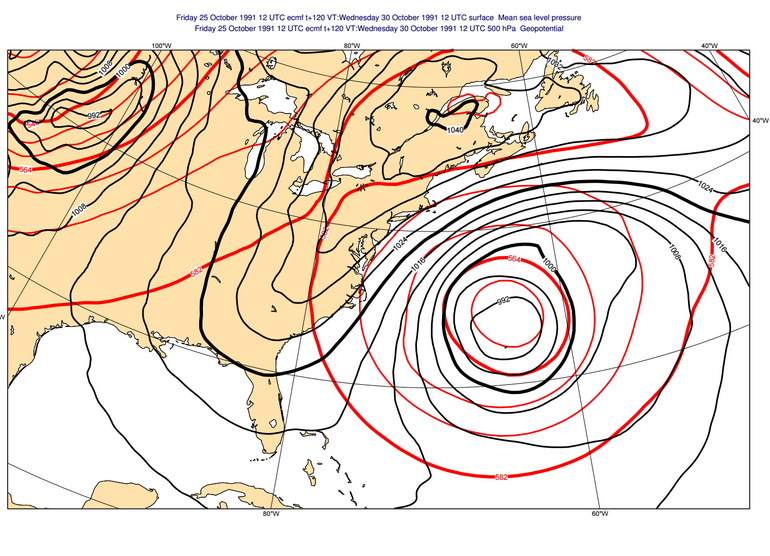 EC 12z 25 144 hr fcst 12z 31 500mb sfc
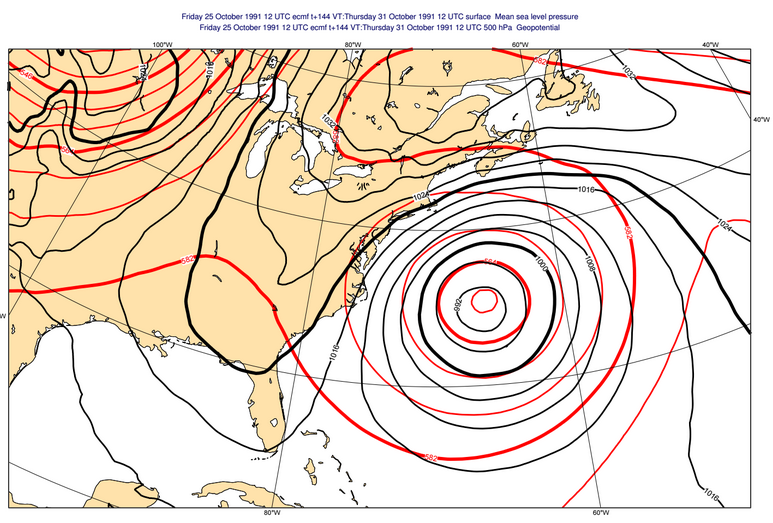 Final stages
On the 31st, MSP endured a historic Blizzard.


Meanwhile, the Perfect Storm began evolving over warmer water back to an unnamed Hurricane on Nov 1 spinning itself down on Nov 2 near Nova Scotia.  

Grace Cat 2, unnamed Hurricane Cat 1.
The unnamed Hurricane of Nov 1, 1991
18z/28 WFO BOS Analysis
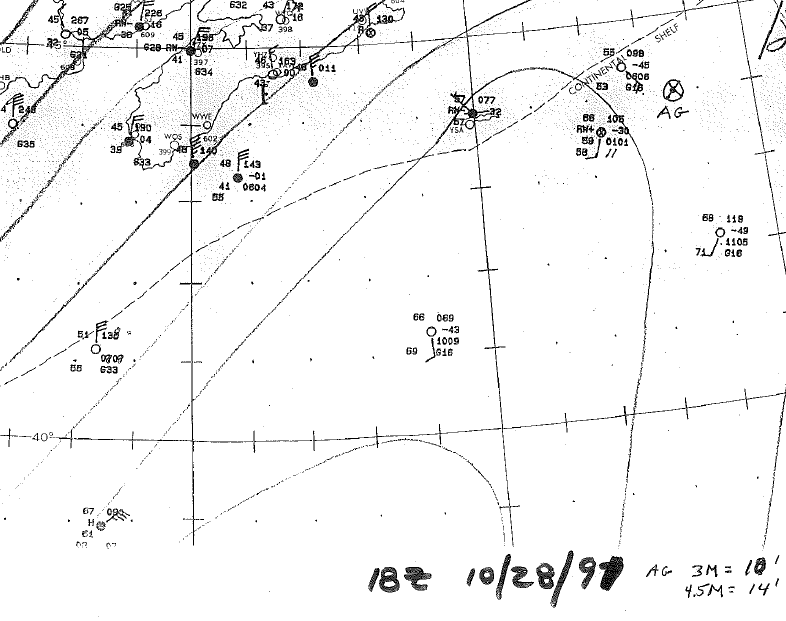 00z/29 WFO BOS analysis   (AG lost contact)
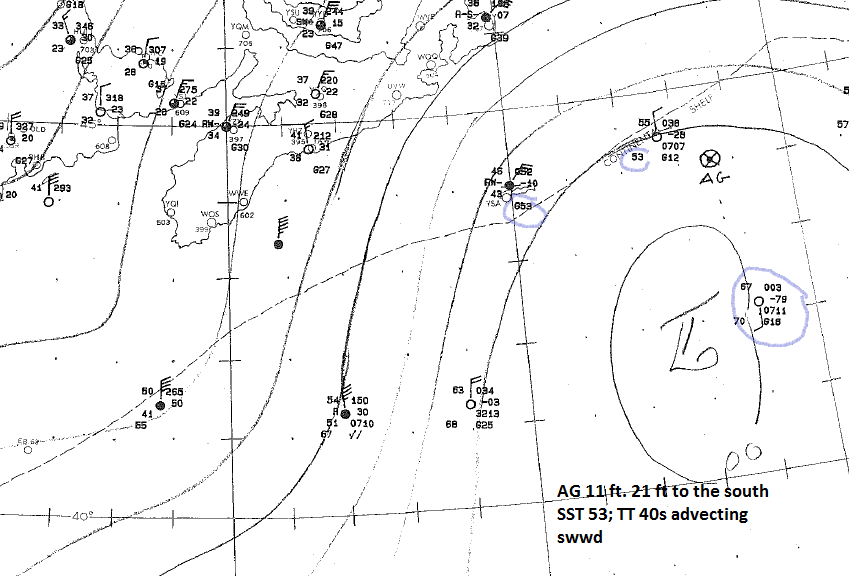 00z/30 WFO BOS Analysis
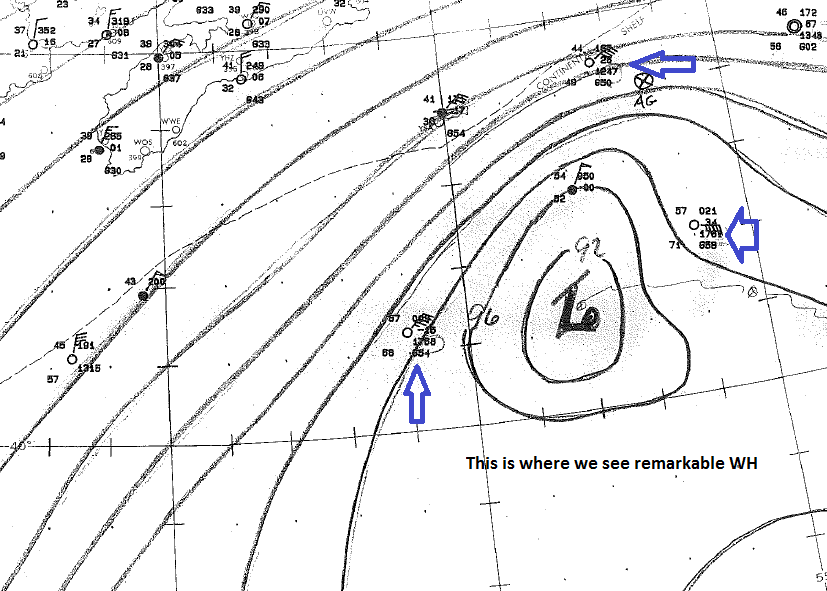 12z/30 WFO BOS Analysis
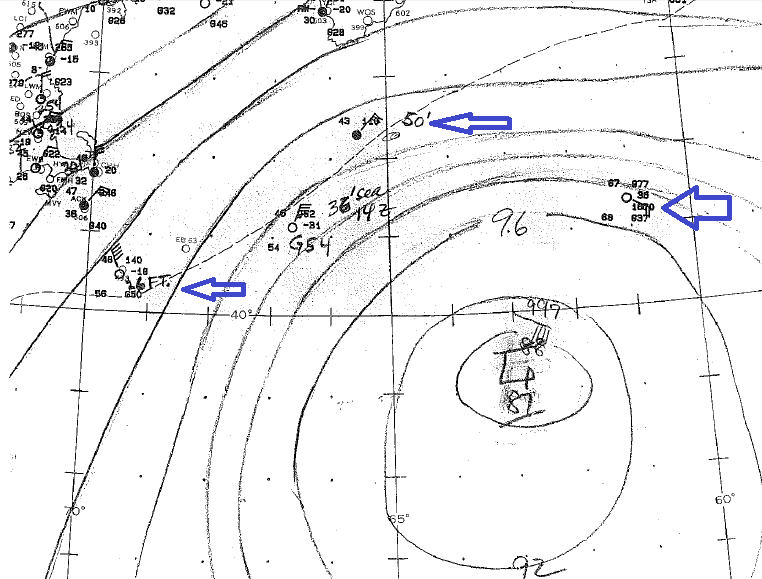 00z/31 WFO BOS Analysis  (H-60 ditch)
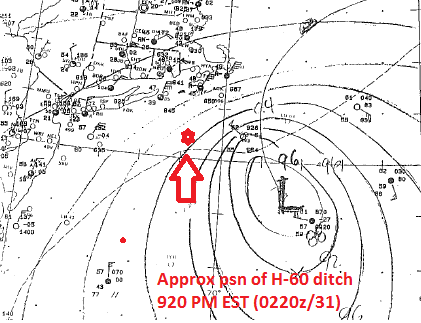 CHH sounding and SGL 00z Oct 31, 1991
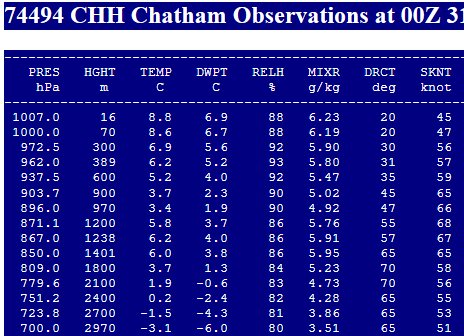 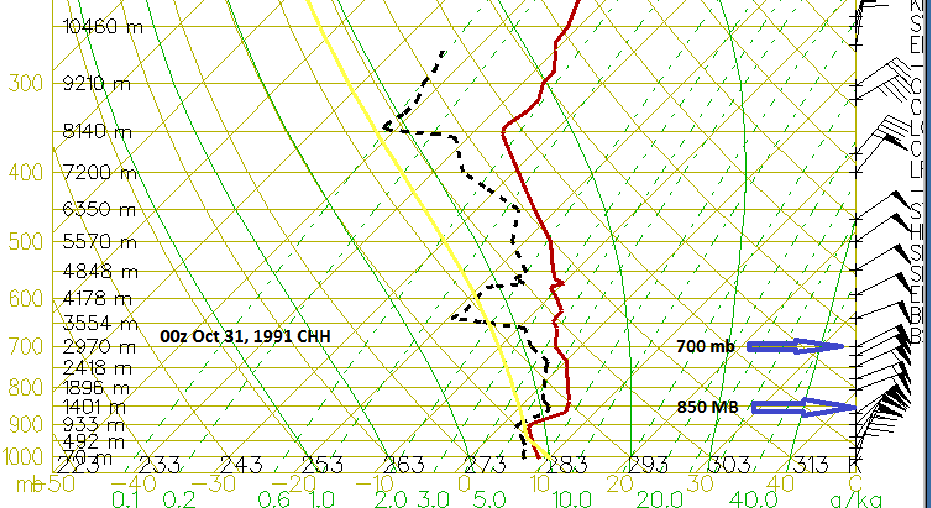 60 southeast Montauk 0220z/31
Limited available data
44008 to the east. Lowest pressure ~992MB at 01z, sustained NW at 00z becomes NE by 02z 45-55kt, gusts ~ 65 kt, ~30ft seas 9-11 second period,  Air 55-57F, SST 55F

44025 to the west of the ditch: NNE 30-35kt gust 40-45kt, seas around 14kt 7-9 second period. Air 55F, SST 59F.

Knowing those conditions: It is worthy to read 
The Perfect Storm pp174-178 to appreciate the extraordinary training of the PJ’s.
Sequence every 30 min: IR 7PM EST (0001z/31) in flight attempted rescue
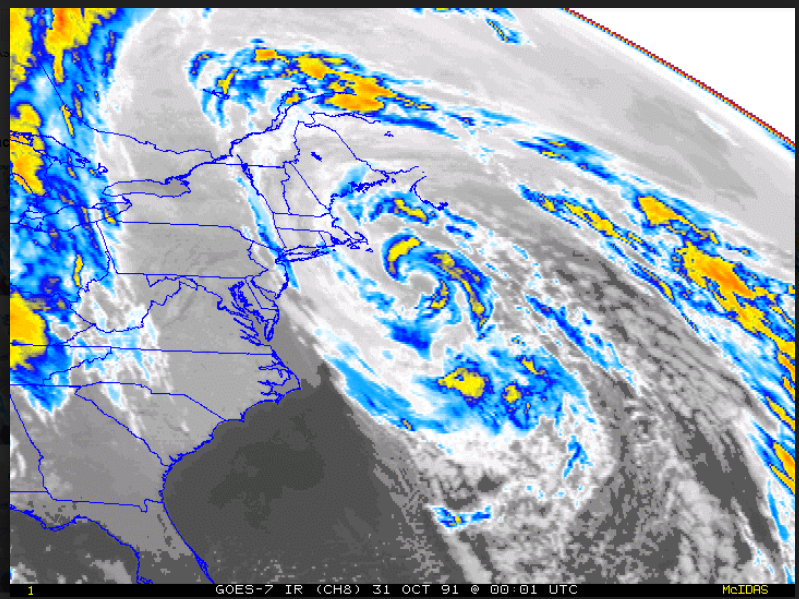 IR 730 PM EST (0031z/31) in flight attempted rescue
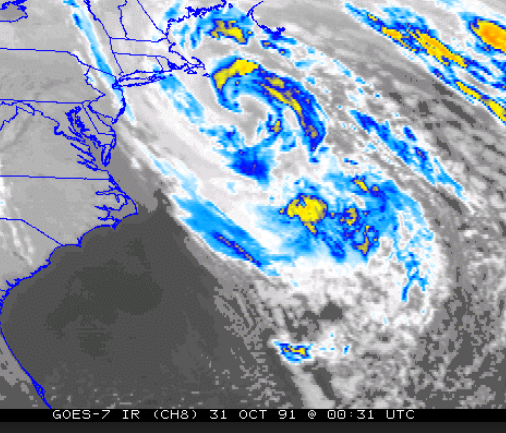 IR 8 PM EST (0101z/31) in flight attempted rescue
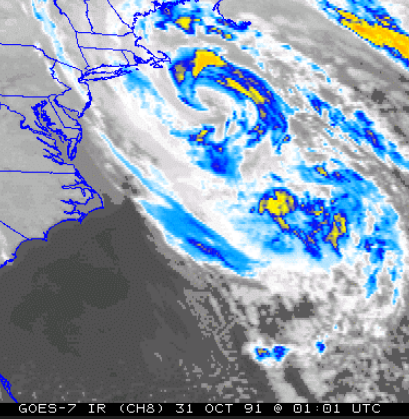 IR 830 PM EST (0131z/31) in flight attempted rescue
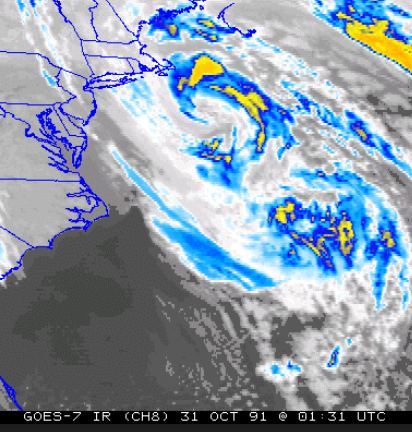 IR 9 PM EST (0201z/31) in flight attempted rescue
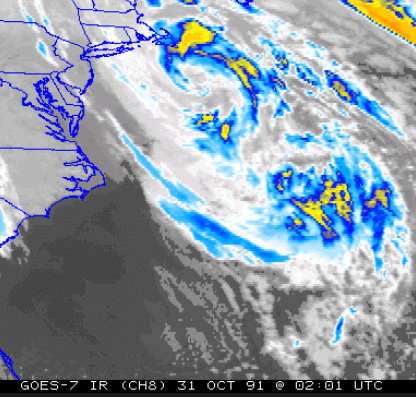 IR 930 PM EST (0231z/31) rescuers forced to ditch (red)
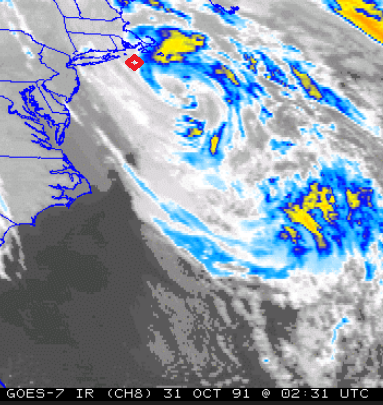 IR 10 PM EST (0301z/31)
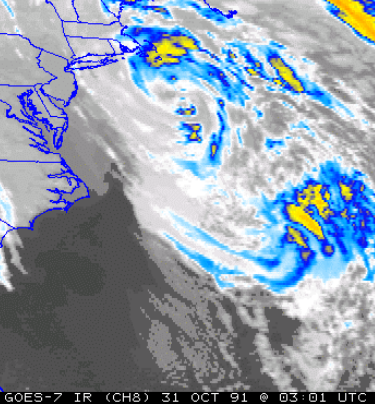 IR 1030 PM EST (0231z/31)
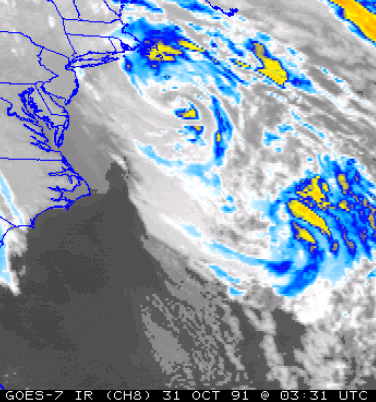 IR 11 PM EST (0401z/31)
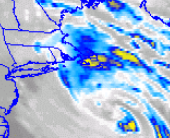 5 minutes for questions/comments/shares.